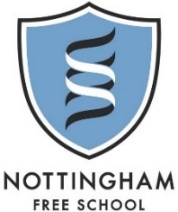 CAREERS
Year 10+11: Interviews skills
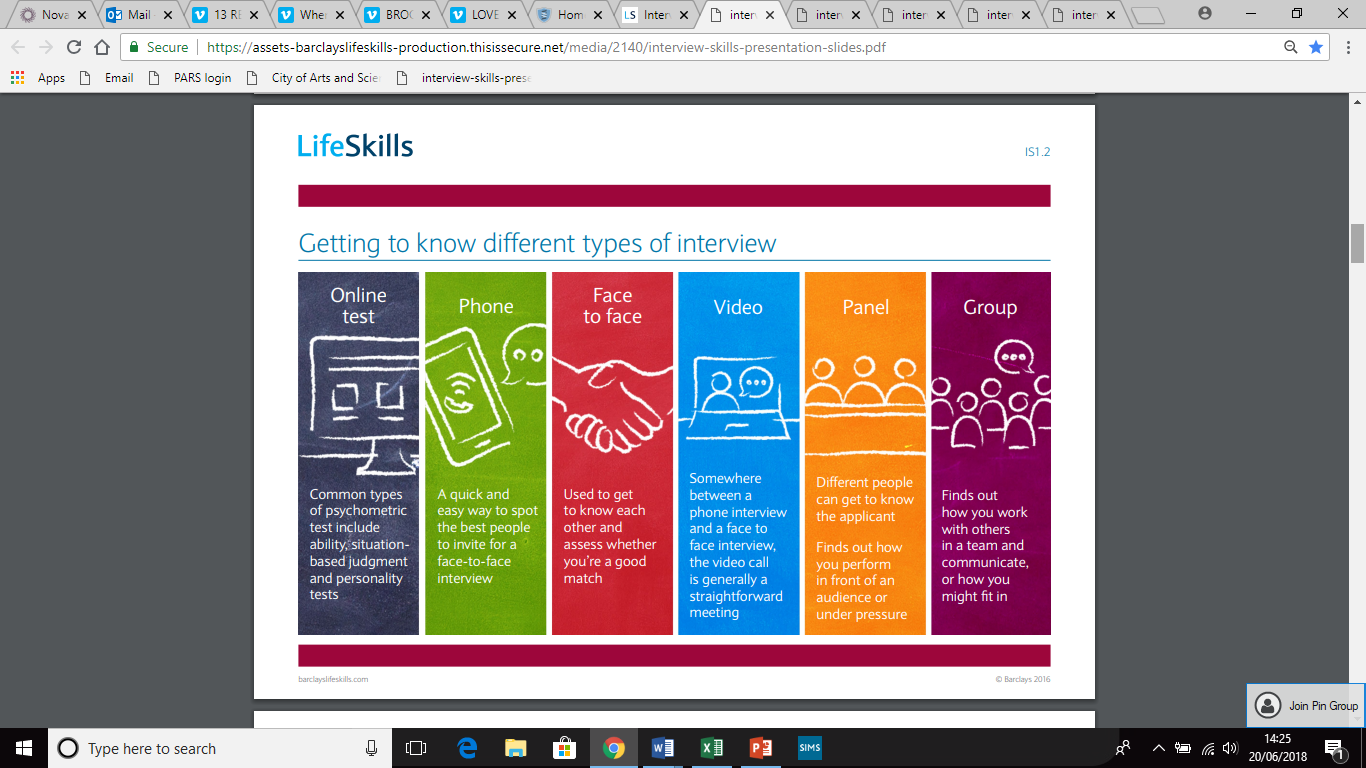 Look at these tips from Barclays Lifeskills.  There are more on website. https://barclayslifeskills.com/i-want-to-prepare-for-an-interview/school

There is also some excellent interview advice on: https://www.allaboutschoolleavers.co.uk/articles/article/55/school-leaver-interview-tips
https://www.myworldofwork.co.uk/interviews-0
 
Virtual interview practice:
https://www.myworldofwork.co.uk/myinterviewtool/start 
https://barclayslifeskills.com/i-want-to-prepare-for-an-interview/school/virtual-interview
Using the STAR technique in an interview:
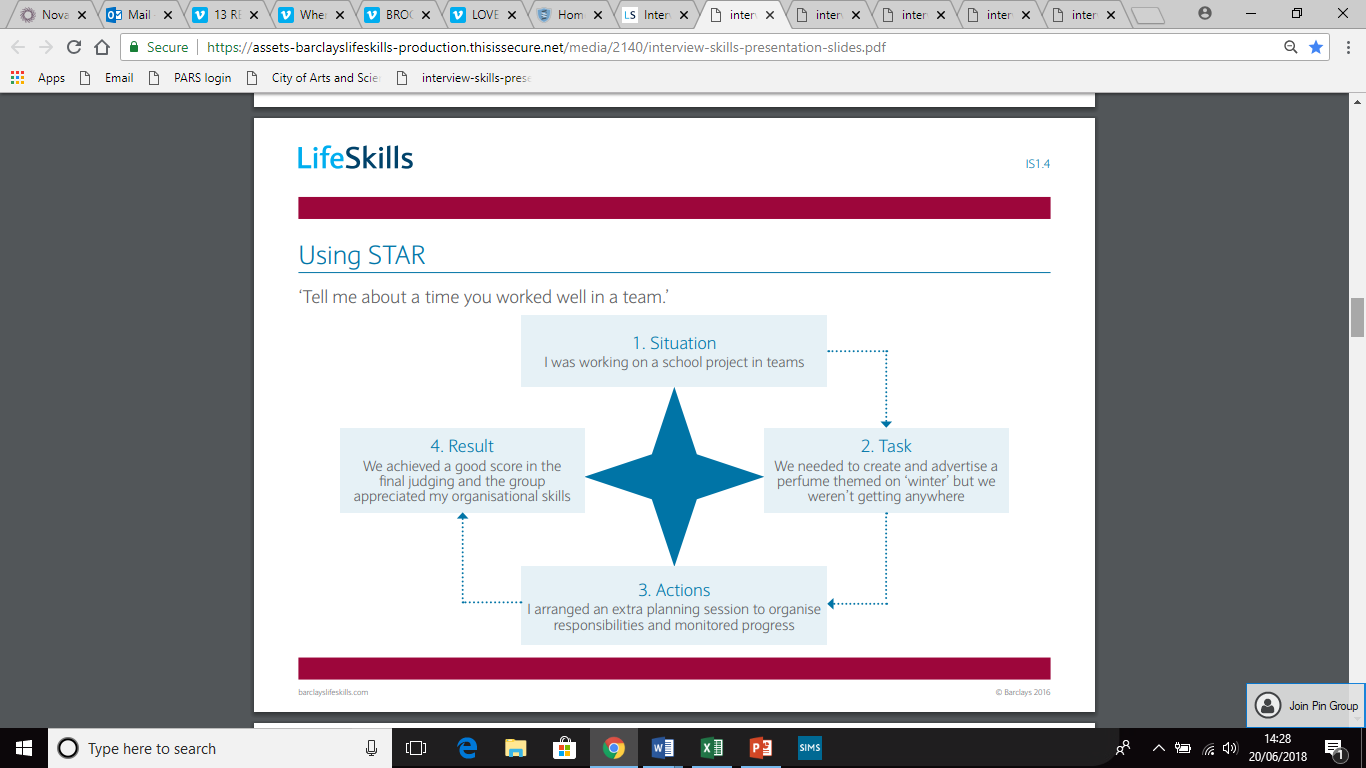 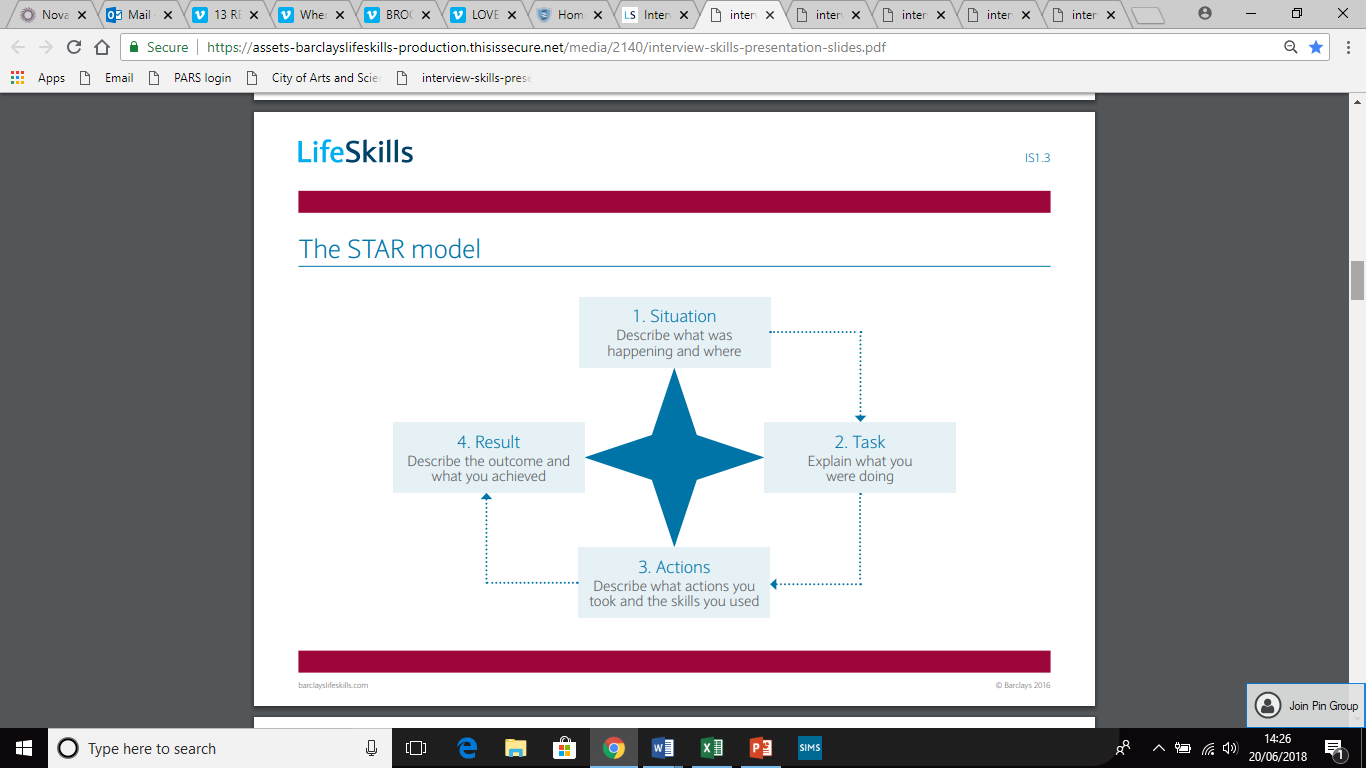 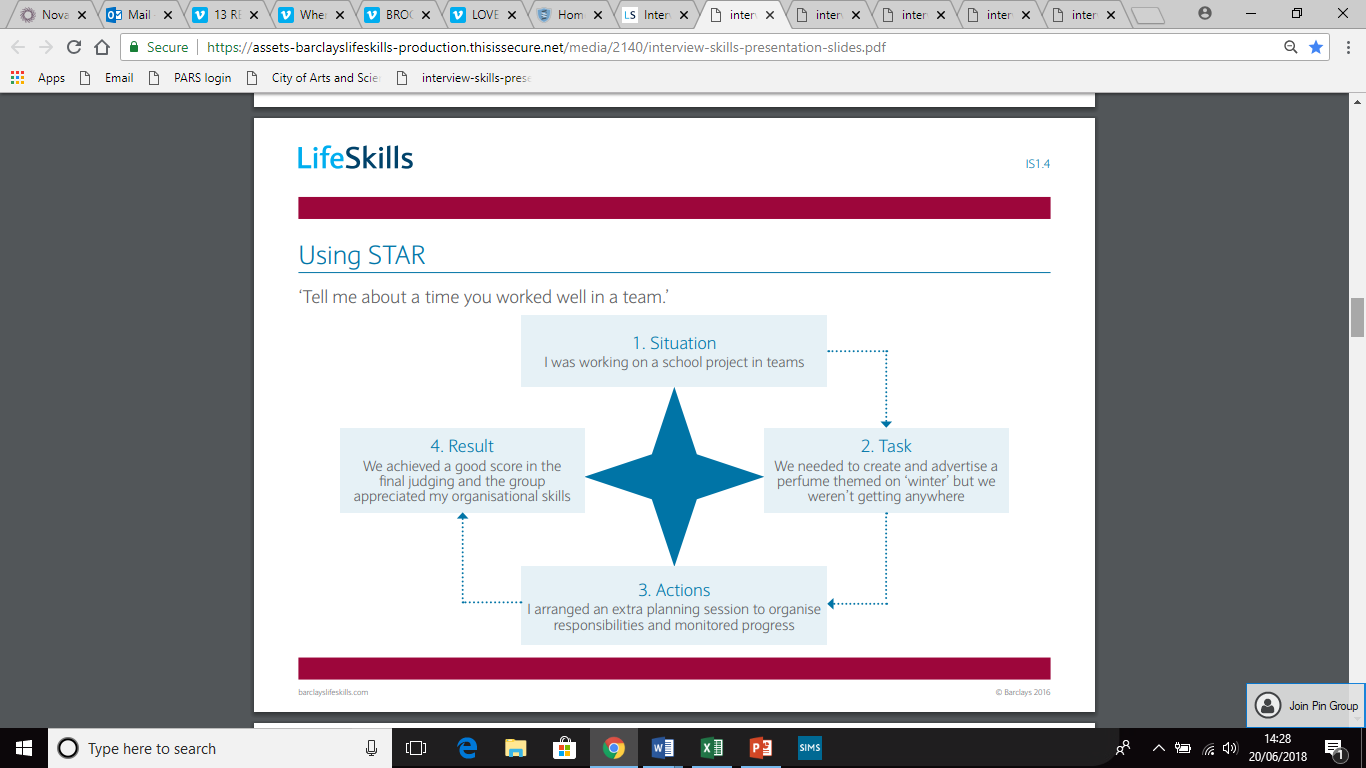 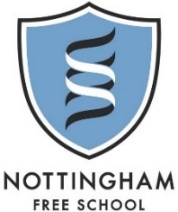 CAREERS
Year 10+11: Interviews skills
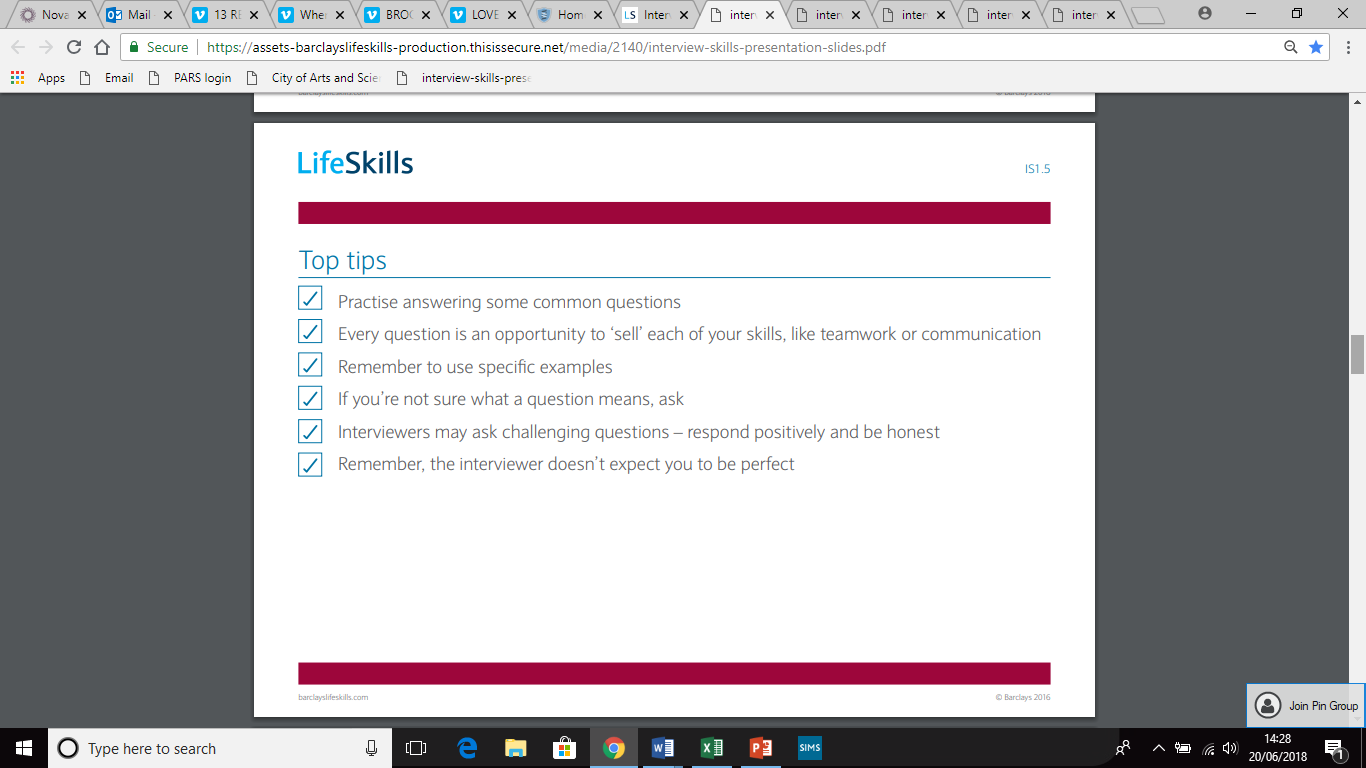 What to wear to an interview: 
Dress smartly but be comfortable
Don’t wear jeans
Make sure your shoes and clothes are clean
No chipped nail varnish
Don’t wear something which makes people focus more on what you’re wearing, than what you are saying
Interview three – 
College interview questions: 
What do you know about the subject you are applying to study?
Why are you interested in this subject?
Why do you want to attend this college in particular?
What are your short-term and long-term goals?
What do you like to do in your spare time?
Have you ever done any volunteering? 
Why is there a gap in your employment/schooling?
What makes you more suitable for the course than another applicant with the same grades?
What do you think will be your biggest challenge?
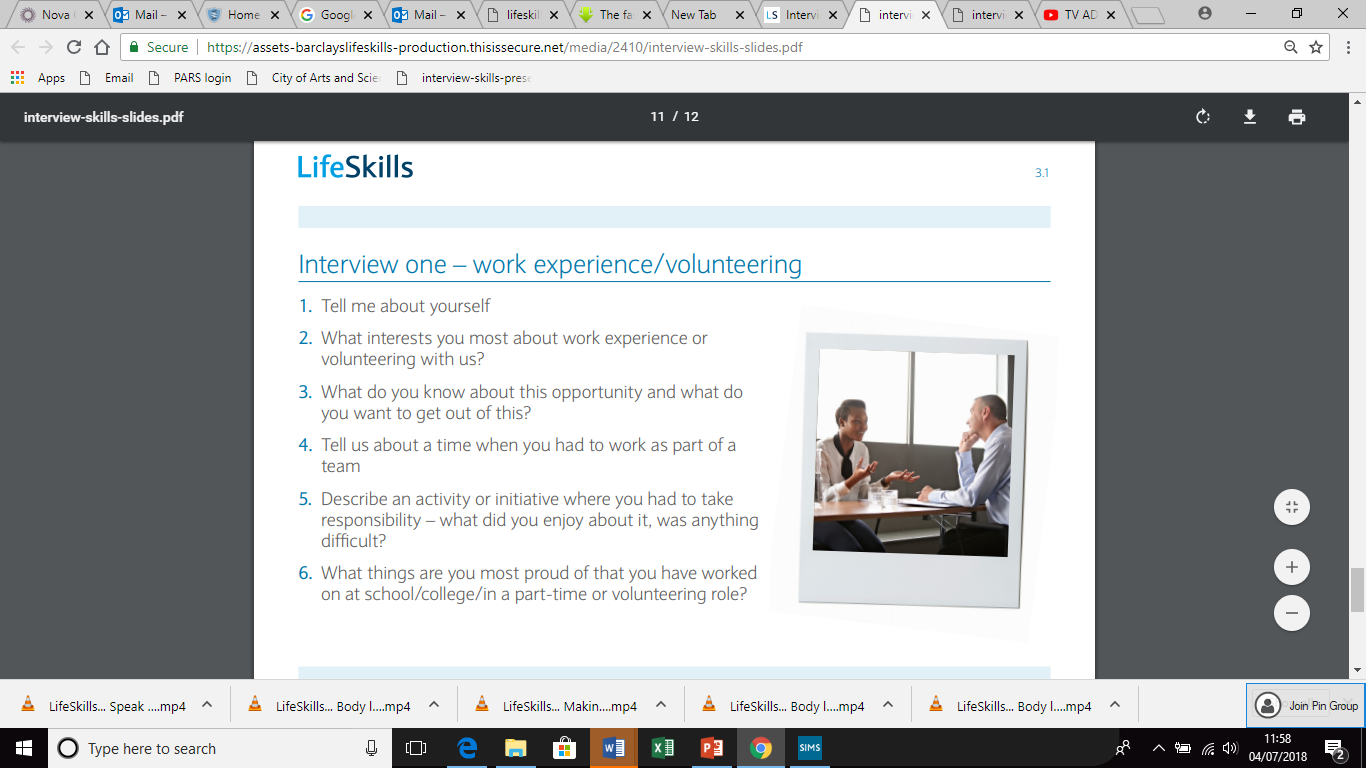 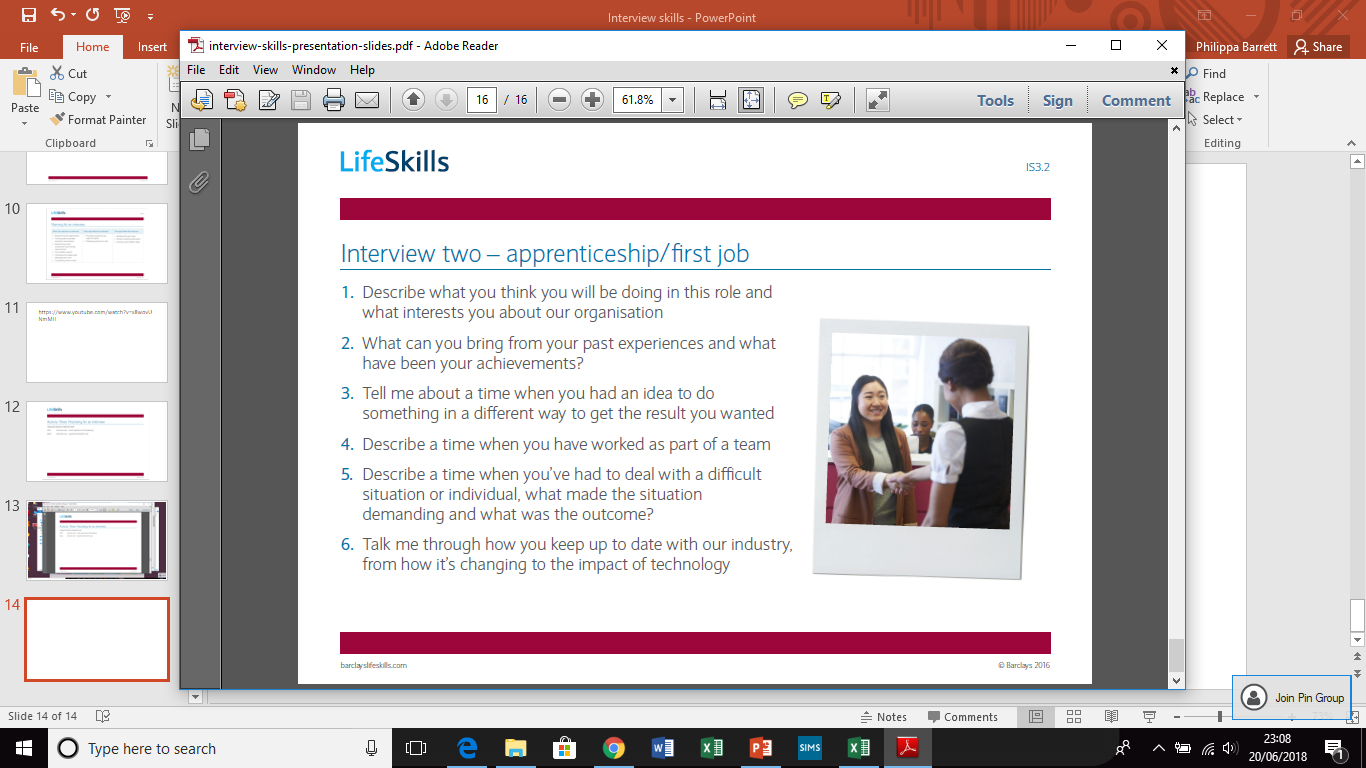 Job / apprenticeship interview preparation:   
Make sure you research the employer.  See detail on:  https://www.myworldofwork.co.uk/getting-job/tutorial-how-research-employer
1 Check the employer’s website
2 Find them on social media
3 Look them up on other websites
4 Google the company and look for them in the news
5 Talk to someone who works in the industry
Interview four – job interview 
Why do you want this job?
Describe a situation in which you displayed leadership skills
Describe a situation when you worked effectively in a team
Where do you want to be in five years?
What are your weaknesses?